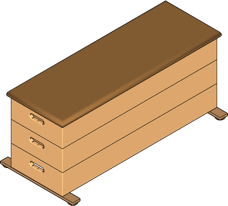 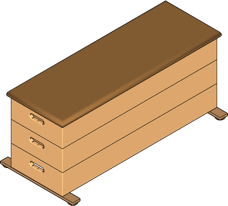 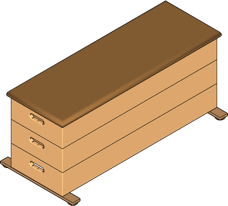 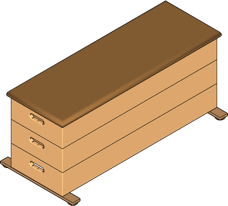 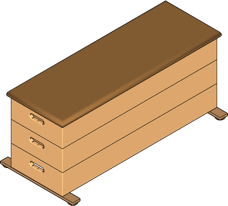 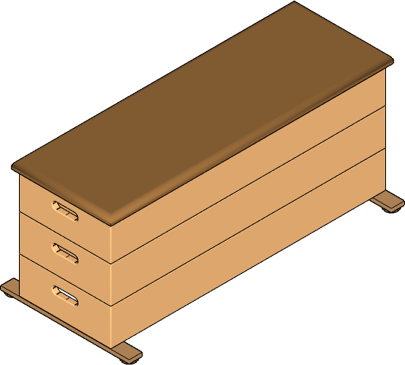 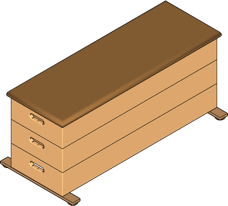 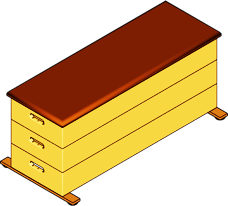 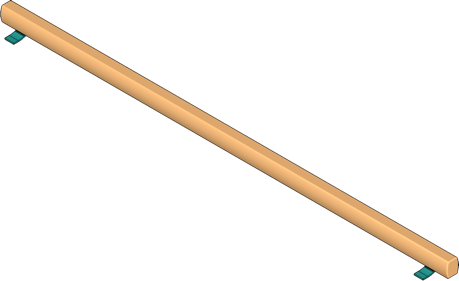 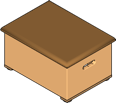 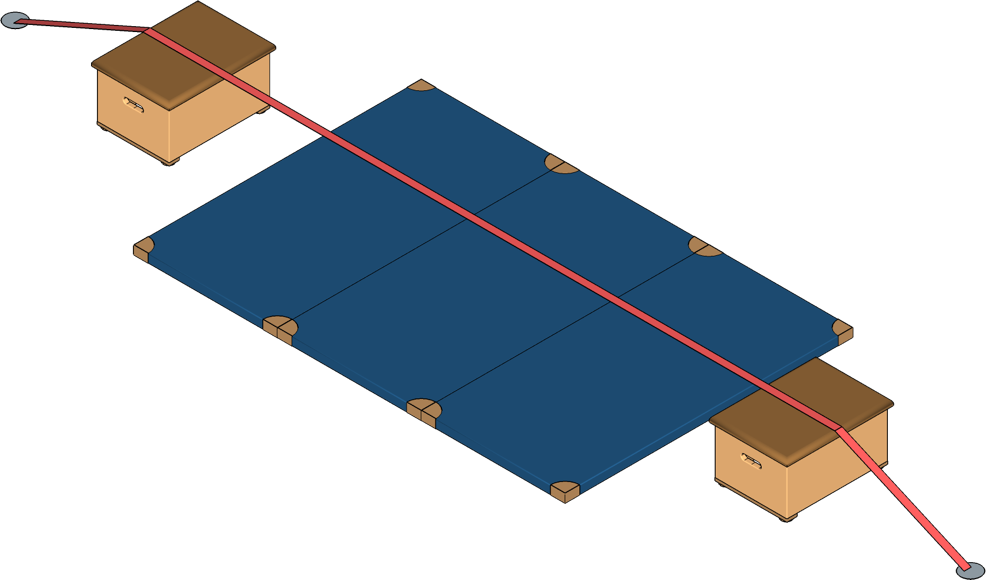 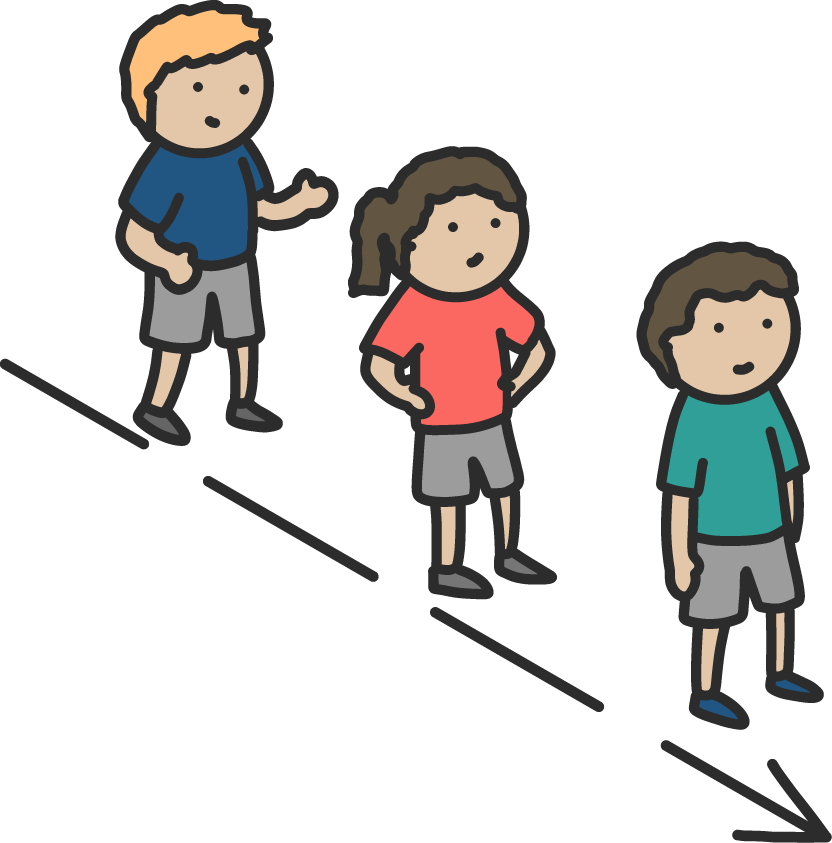 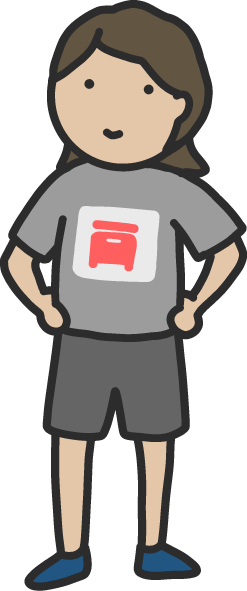 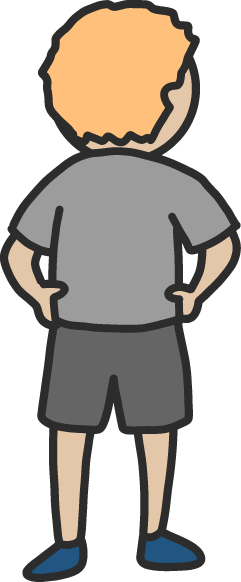 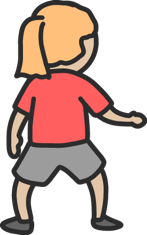 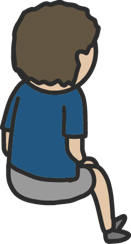 TEST
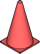 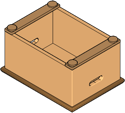 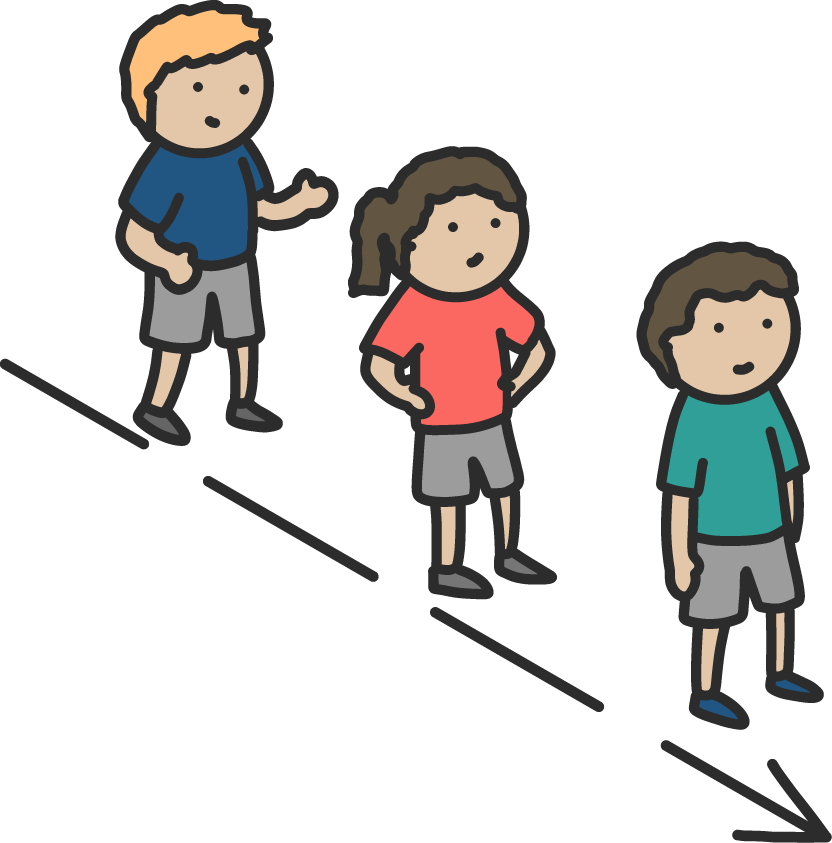 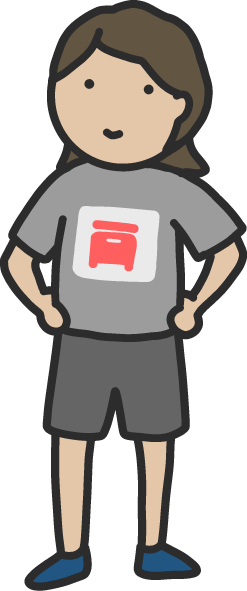 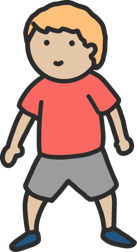 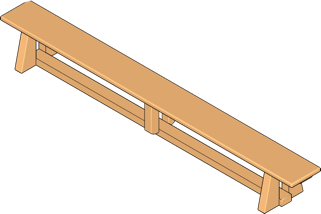 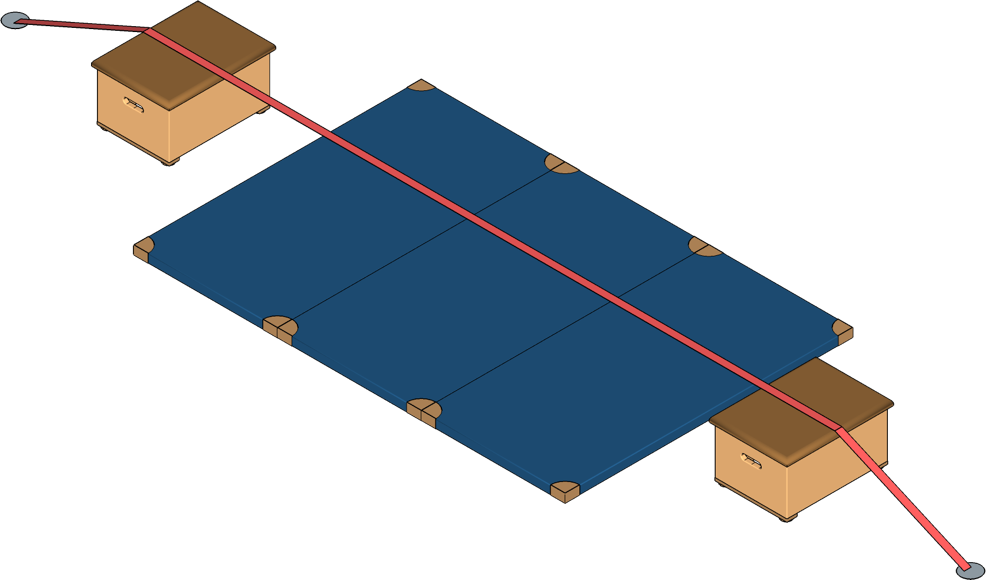 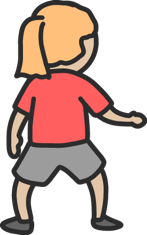 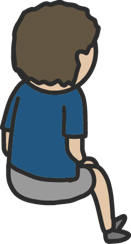 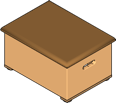